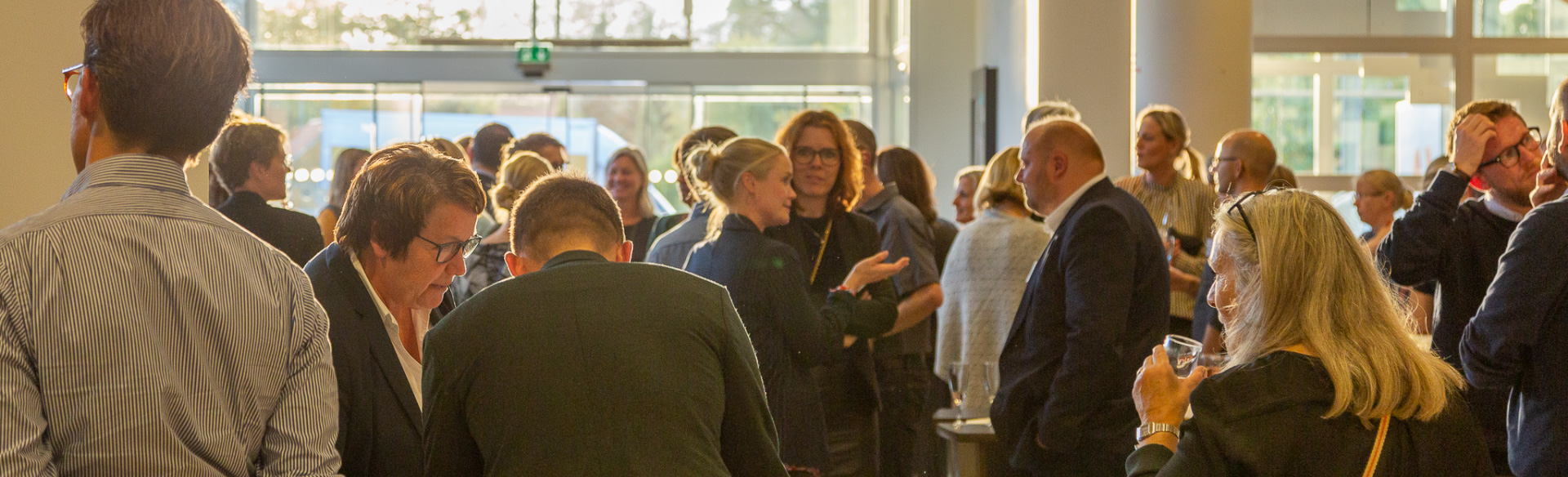 KlyngenavnHenvisninger til kommunale tilbud Almen praksis’ samarbejde med kommunale forebyggelses- og rehabiliteringstilbuddato
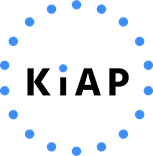 1
[Speaker Notes: Forslag til, hvad du kan sige:

I dag skal beskæftige vi os med henvisninger til kommunale forebyggelses- og rehabiliteringstilbud. 

Vi skal sammen, på baggrund opgørelser af henvisninger og spørgeskemadata, drøfte vores rutiner og arbejdsgange, dele vores erfaringer og udveksle gode ideer.]
Formål med dagens møde
Formålet er at styrke samarbejdet mellem kommunens forebyggelses- og rehabiliteringstilbud og almen praksis

I får viden om de tilbud, der findes i kommunen, og hvad de indeholder
I ser opgørelser af, hvordan klyngens læger henviser til de lokale tilbud
I får viden om almen praksis’ kendskab til tilbuddene
Gennemgang af hvordan vi rent praktisk henviser
Overveje om der skal ske ændringer i samarbejdet.
Træffe beslutning om at foretage konkrete ændringer og følge op herpå.
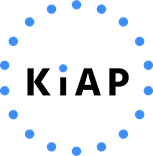 2
[Speaker Notes: Forslag til, hvad du kan sige:

Formålet med dette klyngemøde er – med udgangspunkt i henvisnings- og spørgeskemadata - at få mere viden om kommunens tilbud, og i dialog med repræsentanter fra kommunen afgøre om, der er behov for forbedringer i samarbejdet, og hvordan det i givet fald kan gøres.   

Det overordnede formål er at sikre, at de patienter der kan have gavn at den behandling, der gennemføres i almen praksis, komplementeres af relevante tilbud hos kommunen. 

På mødet får vi mulighed for at afgøre, om der fx er behov for at lette lægernes adgang til relevant information om tilbuddet, om der skal der ske tilpasninger i kommunikationen omkring patienterne, eller er det noget helt tredje, der skal til for at styrke samarbejdet?

Vi får viden om:
Hvilke tilbud der findes, og hvor meget vi henviser til dem (fordeling på ydernumre)
Vi taler om, hvorvidt der mangler tilbud
Ser på hvordan vi - helt praktisk - henviser
Får gennem fælles dialog mellem klynge og kommune talt om muligheder for forbedringer.]
IntroduktionsvideoKarin Zimmer, praktiserende læge, medlem af PLO’s bestyrelse
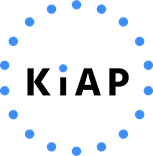 3
[Speaker Notes: Forslag til, hvad du kan sige:
Karin Zimmer, praktiserende læge, medlem af PLO’s bestyrelse introducerer til dagens klyngemøde (3 min).]
Mødets hovedemner – 3 blokke
Blok 1: Kommunenavn Kommunens tilbud
Henvisninger vises fordelt på ydernumre. Kommunen fortæller om tilbuddene. 
Svar fra spørgeskemaundersøgelsen om vores oplevelse af tilbuddene
Fælles dialog: Er der noget, der skal ændres? Skal vi henvise flere til tilbuddene? 

Blok 2: Kendskab til og information om tilbuddene
Hvad ved I om tilbuddene, og hvor finder I information om tilbuddene?
Svar fra spørgeskemaundersøgelsen om vores viden om tilbuddene
Fælles dialog: Har vi ønsker til ændringer af, hvordan vi får viden om tilbuddene?  

Blok 3: Henvisningsprocedurer 
Brug kommunehenvisningen i jeres praksissystem. Vejledninger er sendt forud for mødet.
Fælles dialog: Skal henvisningsprocedurerne ændres/justeres?
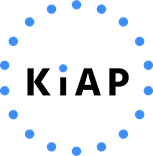 4
[Speaker Notes: Forslag til, hvad du kan sige:

Klyngemøde er inddelt i tre hovedblokke, hvor vi i 

Blok 1 skal høre om tilbuddene fra kommunen. Vi skal se en opgørelse af klyngens henvisninger til kommunens tilbud, og besvarelserne fra spørgeskemaet om vores oplevelse af tilbuddene. 
Her skal vi også drøfte, om der er noget ved antallet af henvisninger, vi kan ændre på. 

I Blok 2 skal vi se svar fra spørgeskemaundersøgelsen om vores kendskab til tilbuddene i kommunen. Og vi skal drøfte, om vi har ønsker til ændringer af, hvordan vi får viden om tilbuddene?  

I Blok 3 er fokus på selve henvisningen – hvordan det gøres, den dynamiske henvisning, og svar fra spørgeskemaet om der er noget, der afholder lægernes fra at henvise.]
Program for dagens møde
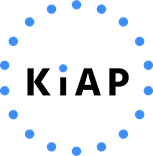 5
[Speaker Notes: Forklaring til slide: 

Programmet er sammensat, så det samlet tager 2 timer og 30 minutter. Der er indlagt en pause på 20 min efter blok 1. 

Mødet er opdelt i en introduktion til mødet og emnet og 3 blokke med hver sit faglige fokus. 

Klyngen kan i fællesskab med kommunen evt. sammensætte programmet, så det passer til det indhold, I synes der skal være.]
Kommunenavn Kommune
Præsentation af deltagere fra Kommunenavn Kommune 

[Indsæt navne og titler på deltagerne fra Kommune]
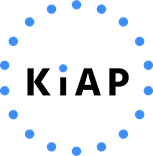 6
[Speaker Notes: Forklaring til slide:

Præsentér deltagerne fra kommunen.

Sørg for at I inden mødet får afklaret kommunens rolle på møde, og får talt om, hvad I synes, der er af potentiale for forbedringer i samarbejdet.]
Materialer
Du har inden mødet:
Besvaret et spørgeskema om emnet.
Hørt en podcast fra KiAP.

På mødet i dag udleveres:
Resultaterne af spørgeskemaundersøgelsen.

For mødets 3 hovedemner skal vi:  
Beslutte om der er noget i samarbejdet, der skal ændres?
Aftale hvordan vi skal følge op.

Husk at udpege en referent til mødet.
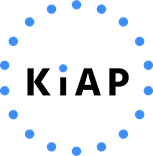 7
[Speaker Notes: Forslag til, hvad du kan sige:

Her kan du kort fortælle om det materiale, der er til mødet: 

På mødet skal vi se på 2 typer af data:

Kommunens opgørelse af henvisninger og 2) Resultater fra den spørgeskemaundersøgelse, som klyngens medlemmer har besvaret. Begge dele vises i powerpointen.
3) Vær opmærksom på, at der uddeles opgørelser af henvisninger fordelt på ydernumre i tilfælde af, at kommunen har haft mulighed for at levere dette.

Der uddeles opgørelser af henvisninger fordelt på ydernumre. Opgørelsen er anonymiseret, så det kun er muligt at se, hvem I selv er. 

For at sikre os at der også bliver fulgt op på det, vi aftaler i dag, skal vi have udpeget en referent fra enten klyngen (fx den kommunale praksiskonsulent) eller kommunen. [Aftal dette på forhånd med kommunen]]
BLOK 1: BE
Blok 1: Kommunenavn Kommunes tilbud 
Kommunenavn Kommune (25 min):
Fortæller om de lokale tilbud

Data: Opgørelse af henvisninger til Kommunenavn Kommune
Hvor mange henviser vi, og hvad henviser vi til?
Vores oplevelse af tilbuddene?


Fælles dialog: Er der noget, der skal ændres?
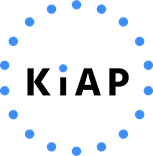 8
[Speaker Notes: Forklaring til slide:

I den første del af mødet fortæller kommunen om tilbuddene og herefter gennemgås henvisningsmønsteret fra klyngens praksis. Derefter er der langt en 10 minutters sidemandsamtale (to og to) ind. 

Afslutningsvist i blokken ses kort på besvarelserne fra spørgeskemaet om klyngens oplevelse af tilbuddene og fælles dialog mellem klyngen og kommunen om, der er noget, der skal ændres i samarbejdet.]
ForløbsprogrammerTil borgere med kronisk sygdom
Et forløbsprogram beskriver den samlede tværfaglige, tværsektorielle og koordinerede indsats for en given kronisk sygdom 
Desuden gives en præcis beskrivelse af opgavefordelingen, samt koordinering og kommunikation mellem alle de involverede parter. 
Der lægges også vægt på at understøtte borgere med kroniske sygdoms evne til at yde egenomsorg og mestre livet med kronisk sygdom.
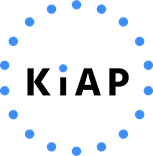 9
[Speaker Notes: Forklaring til slide:

Denne og den næste slide om forløbsprogrammer kan evt. tages ud, hvis I ønsker at lave en anden introduktion til emnet.]
Introduktion til dagens emne Det tværsektorielle samarbejde mellem almen praksis og kommune er centralt
Hovedvægten i indsatsen for patienter med kroniske sygdomme er i almen praksis og i det kommunale sundhedsvæsen (Sundhedsstyrelsen, 2008)

Forløbsprogrammer udarbejdes regionalt 
Forudsætter et solidt tværsektorielt samarbejde mellem almen praksis og kommune
Mange studier har vist effekt af forløbsprogrammer

Almen praksis har en central rolle som tovholder for patienternes forløb, mens kommunerne tilbyder korte og længerevarende forløb, der kan supplere behandlingen i almen praksis.
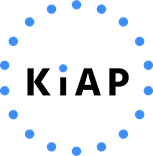 10
Kommunens oplæg (25 min.)Information om kommunens tilbud og kommunikation med praksis
Forslag til emner:
Målgrupper for tilbuddene
Efterspørgsel og kapacitet
Resultat af evaluering
Evt. case-gennemgang: Eksempel på forløb fra henvisning til endt forløb.
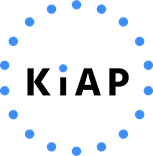 11
[Speaker Notes: Kommunens oplæg 

Klyngen og kommunen aftaler nærmere om indhold og varighed.  
KiAP foreslår et oplæg med en varighed af min. 20 minutter, der kunne indeholde følgende:

Målgrupper for tilbuddene
Efterspørgsel og kapacitet
Resultat af evt. evaluering
Evt. case-gennemgang: Eksempel på forløb fra henvisning til endt forløb.]
Opgørelse af klyngens henvisninger
Alle klyngens henvisninger til kommunens tilbud er opgjort for hvert ydernummer (i perioden juni 2021 til juni 2022).

Antal henvisninger vises i forhold til patientpopulationen (opgjort pr. 1.000 sikrede).
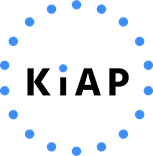 12
[Speaker Notes: Overgang til henvisninger

Vi skal nu se på, hvordan vi henviser til de tilbud, vi har hørt om.]
Henvisninger til kommunale tilbud Antal henvisninger fordelt på tilbuddene (absolutte tal)(data fra august 2021 til juli 2022)
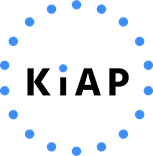 13
[Speaker Notes: Forklaring til slide:

Her ses antallet af henvisninger fra klyngens læger til kommunens forskellige tilbud i absolutte tal. Det gør det nemmere at vurdere det samlede antal af henviste patienter.]
Henvisninger til kommunale tilbud Henvisninger fordelt på tilbuddene, procent(data fra august 2021 til juli 2022)
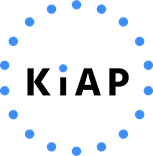 14
[Speaker Notes: Forklaring til slide:

Her ses antallet af henvisninger fordelt på de forskellige tilbud.]
Henvisninger til kommunale rehabiliteringstilbud Antal henvisninger pr 1.000 tilknyttede patienter for klyngens praksis, pseudomiseret(data fra hele 2021)
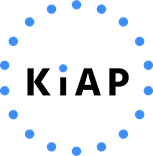 15
[Speaker Notes: Forklaring til slide:

Gennemgå grafen. Søjlediagrammet viser det samlede antal henvisninger fra hvert enkelt ydernummer (pseudomiseret) oplistet pr. 1000 tilknyttede patienter. Der er dermed taget højde for forskelle i praksisstørrelse i forhold til antallet af tilknyttede patienter. 
Hvordan ser variationen mellem klyngens medlemmer ud?]
Opsummering
Opgørelse af henvisninger
Samlet set er der blevet henvist 144 patienter fra klyngens læger i perioden august 2021 – juli 2022
De 3 ydere (ud af 15) der har henvist flest patienter, står for 44 % af alle klyngens henvisninger
Godt halvdelen (7) af alle klyngens ydere (15) står for 80 % af alle henvisninger
Der henvises meget få til kræft (6) og hjerteforløb (1).

Her er der ikke taget højde for antal sikrede for yderne. Forskellen er dog også tydelig i søjlediagrammet, hvor der ses på antal henvisninger pr. 1.000 sikrede.
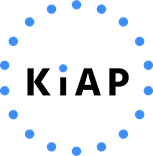 16
[Speaker Notes: Forklaring til slide:

Her er pointerne fra de foregående slides om henvisningsmønster skrevet ind.]
Sidemandssamtale (10 min)Tal sammen to og to ved bordene
Hvordan ser variationen mellem praksis ud – og hvad skyldes den?
Er der noget der overrasker? 
Hvad skyldes forskellen i hvilke tilbud, der henvises til?
Er det mange eller få henvisninger?

Kort opsamling i plenum
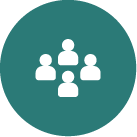 17
[Speaker Notes: Forklaring til slide:

Drøft de tal og opgørelser, I har set i plenum og besvar spørgsmålene på sliden. 

Lav en kort opsamling i plenum – hvor du ”plukker” et par grupper ud, og spørger hvad de har talt om.]
Klyngens oplevelse af kommunens tilbudFra spørgeskemaet
Vi skal nu se hvordan vi – klyngens læger – oplever kommunes tilbud. 
Svarene kommer fra spørgeskemaet.
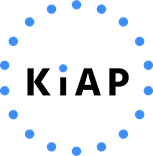 18
Hvad er din umiddelbare oplevelse af kommunens tilbud? Fra spørgeskemaet 1 af 2
INDSÆT FRITEKSTBESVARELSER FRA SPØRGESKEMA
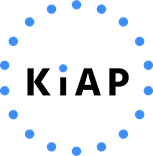 19
[Speaker Notes: Forklaring til slide:

Besvarelserne til dette spørgsmål er åbne svar/fritekst, hvor respondenterne selv har forfattet svarene. SE SLIDE 20 for et forslag på en opsummering, der evt. kan erstatte slide 18 og 19. 

Her kan vælges at vise alle besvarelser og evt. en opsummering af hovedbudskaberne, eller blot vises en slide med hovedbudskaberne.]
Hvad er din umiddelbare oplevelse af kommunens tilbud? Fra spørgeskemaet 2 af 2
INDSÆT FRITEKSTBESVARELSER FRA SPØRGESKEMA
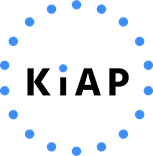 20
[Speaker Notes: Forklaring til slide:

Besvarelserne til dette spørgsmål er åbne svar/fritekst, hvor respondenterne selv har forfattet svarene. SE SLIDE 20 for et forslag på en opsummering, der evt. kan erstatte slide 18 og 19. 

Her kan vælges at vise alle besvarelser og evt. en opsummering af hovedbudskaberne, eller blot vises en slide med hovedbudskaberne.]
Hvad er din umiddelbare oplevelse af kommunens tilbud? Hovedpointer
Dette slide kan du som klyngekoordinator vælge at bruge til at opridse hovedpointer fra de to tidligere slide
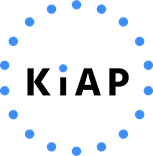 21
[Speaker Notes: Forklaring til slide:

Denne slide kan evt. benyttes fremfor de to forrige - Her opsummeres hovedbudskaberne.]
Fælles dialog: Er der noget, der skal ændres? (15 min)Klyngemedlemmer og kommune drøfter i plenum de resultater I har set
Er antallet af henvisninger til kommunen passende ?
Hvilke barrierer er der for at henvise – og hvilke er de vigtigste?
Hvad kan fremme henvisninger
Hvad kan Kommunenavn Kommune gøre?
Hvad kan Klyngenavn gøre?
Er der bestemte tilbud, hvor der bør henvises flere patienter?
Hvad kunne forbedre tilbuddene?

Giver det anledning til at ændre på den måde, vi gør det på i dag?
Skal vi henvise flere til tilbuddene?
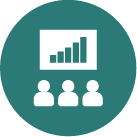 22
[Speaker Notes: Forklaring til slide:

I har nu set og diskuteret både henvisningsmønster og besvarelsen til flere af spørgsmålene i spørgeskemaet. Brug de næste 15 minutter på en fælles dialog i plenum.

Hovedopgaven er at blive enige om, hvorvidt der er noget der skal ændres.]
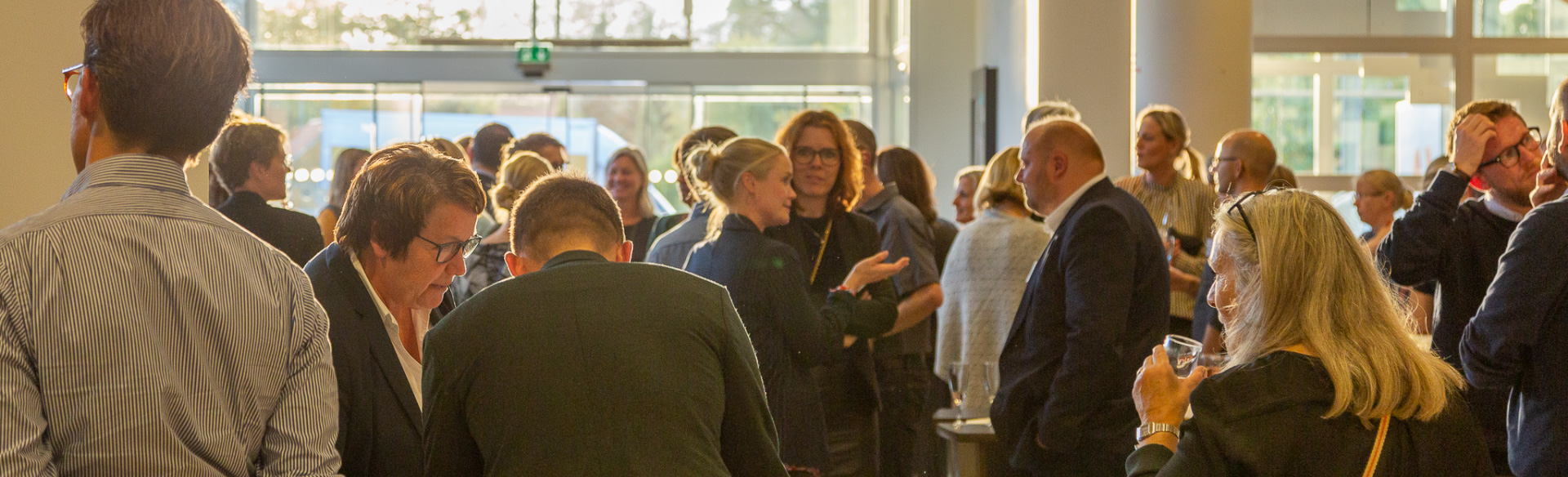 Pause (20 minutter)
BLOK 1: BE
Blok 2: Kendskab til tilbuddene og information om tilbuddene
Svar fra spørgeskemaet vises her:
Hvad ved vi om tilbuddene?
Hvor får vi information om tilbuddene?


Fælles dialog: Har vi ønsker til ændringer i, hvor og hvordan der findes tilbud til os og patienterne om kommunes tilbud?
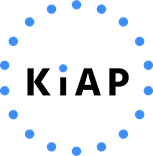 24
[Speaker Notes: Forklaring til slide:

I den anden del af mødet / blok 2 skal I se på svarene fra spørgeskemaundersøgelsen i forhold til, hvad I kender til indholdet i kommunens tilbud – og hvor man kan finde information om tilbuddene til både læger og patienter. 

Og I skal i fællesskab drøfte, om der er noget, der skal ændres i den måde, I og patienterne finder information om tilbuddene på.]
Kendskab til tilbuddene og informationer om tilbuddene
Vi skal nu se på svarene fra spørgeskemaundersøgelsens spørgsmål om:
I hvilken grad kender du til indholdet i kommunes forskellige forebyggelses- og rehabiliteringstilbud?
Hvor får du oplysninger om kommunes tilbud?
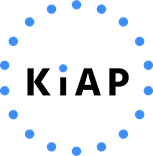 25
I hvilken grad kender du til indholdet i kommunens forskellige forebyggelses- og rehabiliteringstilbud? ​Fra spørgeskemaet (procent)​
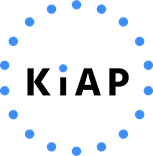 26
[Speaker Notes: Forklaring til slide:

Her ses klyngemedlemmernes besvarelse af spørgsmål om deres kendskab til kommunens forebyggelses- og rehabiliteringstilbud. Gennemgå hvordan svarene fordeler sig.]
Hvor får du oplysninger om kommunens tilbud (procent)? ​Fra spørgeskemaet (mulighed for flere svar)​
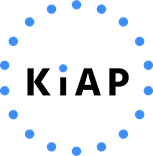 27
[Speaker Notes: Forklaring til slide:

Her ses klyngemedlemmernes besvarelse af spørgsmål om, hvor de får oplysninger om kommunens tilbud. Gennemgå hvordan svarene fordeler sig.]
Fælles dialog: Er der noget, der skal ændres? (15 min)Klyngemedlemmer og kommune drøfter i plenum, de resultater I har set
Hvor finder vi information om tilbuddene?
Er tilbuddene tilstrækkeligt beskrevet – kan det forbedres?
Hvilken information findes der til patienterne?
Hvad vil I gerne vide om tilbuddet for at kunne informere patienterne? 
Hvor skulle den information findes?
Hvem (i praksis) skal informere og tilbyde patienterne henvisning?

Har vi ønsker til ændringer i, hvordan vi får viden om tilbuddene?
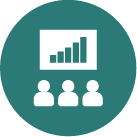 28
[Speaker Notes: Forklaring til slide:

Her skal I høre om, hvordan I hver især finder oplysninger om tilbuddene til jer selv og til jeres patienter. Brug de næste 15 minutter på en fælles dialog i plenum.

I skal drøfte, om der kan ske ændringer i den måde, I får viden på i dag.]
Blok 3: Henvisningsprocedurer   
Svar fra spørgeskemaet vises her:
Hvordan henviser vi rent praktisk?
Er der barrierer for at henvise?

Kommunenavn Kommune (5 min):
Fortæller om deres ønsker til henvisningen


Fælles dialog: Skal der – og i givet fald hvordan – laves justeringer i procedurerne for henvisninger?
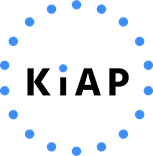 29
[Speaker Notes: Forklaring til slide:

I blok to vises en opgørelse af, hvordan lægerne i klyngen henviser, kommunen fortæller om henvisningsprocedurer, og I har sammen en snak om, hvorvidt der er noget der kan ændres. 

I ser også på barrierer for at henvise og slutter af med en fælles dialog mellem læger kommunen om, hvordan man fremadrettet kan styrke samarbejdet i forhold til henvisninger og korrespondancen kommunen og praksis imellem.]
Henvisningsprocedurer
Vi skal nu se på svarene fra spørgeskemaundersøgelsens spørgsmål om:
Hvordan henvises patienter?
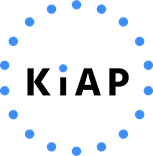 30
Hvordan henviser du til kommunens tilbud? Fra spørgeskemaet (mulighed for flere svar)
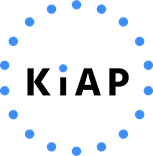 31
[Speaker Notes: Forklaring til slide:

Grafen viser, hvordan lægerne i klyngen henviser til de kommunale tilbud. Det har været muligt at angive flere forskellige metoder, hvorfor der ikke kan summeres til 100 % samlet set.]
Den dynamiske henvisning
MedCom har udarbejdet vejledninger til at henvise for alle journalsystemer.
I har modtaget vejledningerne før mødet – og ellers kan de tilgås her:


https://www.medcom.dk/projekter/kommunal-henvisning/henvisning-til-kommunernes-forebyggelsestilbud/vejledninger-laegesystemer
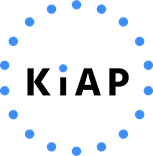 32
[Speaker Notes: Forklaring til slide:

I kan vælge at sende vejledninger til, hvordan man henviser i de forskellige journalsystemer før eller efter mødet – alternativt kan mødedeltagerne finde det efterfølgende via dette link

Det betyder, at I kan undgå at bruge tid på at tale om detaljer ved de forskellige systemer.]
Kommunes oplæg (5 min.)Oplæg fra kommunen om henvisningsprocedurer
Kommunen kan have særlige ønsker til indholdet i henvisningerne og til selv henvisningsproceduren, som de præsenterer her.
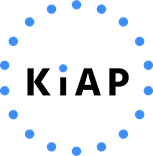 33
[Speaker Notes: Forklaring til slide:

Kommunen fortæller her helt kort om deres ønsker til henvisninger.]
Henvisningsprocedurer
Vi skal nu se på svarene fra spørgeskemaundersøgelsens spørgsmål om:
Er der noget, der afholder fra at henvise patienter?
Hvad skal der til for at henvise flere?
Mangler der tilbud?
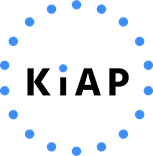 34
[Speaker Notes: Forslag til, hvad du kan sige:

Vi har nu set på, hvordan vi henviser i dag, og hørt om, hvilke ønsker kommunen har i forhold til henvisninger. 

Nu går vi videre til at se på, hvilke barrierer der er for at henvise, hvad der skal til for at henvise flere, og om der mangler tilbud?]
Er der noget der, afholder dig fra at henvise patienter?Tallene angiver procent (mulighed for flere svar)
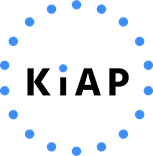 Andet: 
Udvalget af tilbud desværre sparsomt
Ja, henvisning til rygtilbud afvises stort set altid. Patienter er på forunderligvis aldrig i målgruppen
Indsatser for/til overvægtige
35
[Speaker Notes: Forklaring til slide:

Gennemgå besvarelsen på spørgsmålet, om der er noget, der afholder fra at henvise til tilbuddene.]
Hvad skulle der til for, at du ville henvise flere? (Fra spørgeskemaet - fritekst)
INDSÆT FRITEKST FRA SPØRGESKEMA
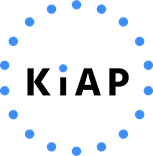 36
[Speaker Notes: Forklaring til slide:

Besvarelserne til dette spørgsmål er åbne svar/fritekst, hvor respondenterne selv har forfattet svarene.

Her kan vælges at vise alle besvarelser og evt. en opsummering af hovedbudskaberne, eller blot vises en slide med hovedbudskaberne.]
Mangler der tilbud til nogle patienter?(Fra spørgeskemaet 1 af 2)
INDSÆT FRITEKST FRA SPØRGESKEMA
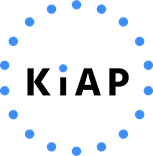 37
[Speaker Notes: Forklaring til slide:

Her ses klyngemedlemmernes besvarelse af spørgsmål om de oplever, at der mangler tilbud til nogle patienter. Gennemgå svarene – eller opsummér hovedpointerne fra sliden. 

Besvarelserne til dette spørgsmål er åbne svar/fritekst, hvor respondenterne selv har forfattet svarene.

Her kan I vælge, at vise alle besvarelser og evt. en opsummering af hovedbudskaberne, eller blot vises en slide med hovedbudskaberne.]
Mangler der tilbud til nogle patienter?(Fra spørgeskemaet 2 af 2)
INDSÆT FRITEKST FRA SPØRGESKEMA
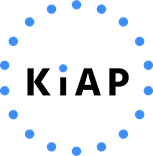 38
[Speaker Notes: Forklaring til slide:

Her ses klyngemedlemmernes besvarelse af spørgsmål om de oplever, at der mangler tilbud til nogle patienter. Gennemgå svarene – eller opsummér hovedpointerne fra sliden. 

Besvarelserne til dette spørgsmål er åbne svar/fritekst, hvor respondenterne selv har forfattet svarene.

Her kan I vælge, at vise alle besvarelser og evt. en opsummering af hovedbudskaberne, eller blot vises en slide med hovedbudskaberne.]
Fælles dialog: Er der noget, der skal ændres? (10 min)Klyngemedlemmer og kommune drøfter i plenum, de resultater I har set
Hvilken henvisningsmetode vil fungere bedst i dagligdagen 
for praksis? 
for kommune?
Hvad skal der stå i henvisningen?
Hvad bruges oplysningerne til?
Ønsker klyngens læger en tilbagemelding?

Er der forslag til at forbedre den måde, vi kommunikerer på i dag?
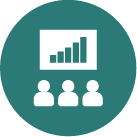 39
[Speaker Notes: Forklaring til slide: 

Kan I forbedre procedurerne for henvisninger?

Tag udgangspunkt i slide, der viste hvordan klyngens medlemmer henviser (spørgeskemadata) og pointerne fra kommunens oplæg. 

Sæt gang i en diskussion i plenum om, hvordan der bedst kan henvises – hvad fungerer bedst for lægerne i praksis, og hvad fungerer bedst for kommunen?]
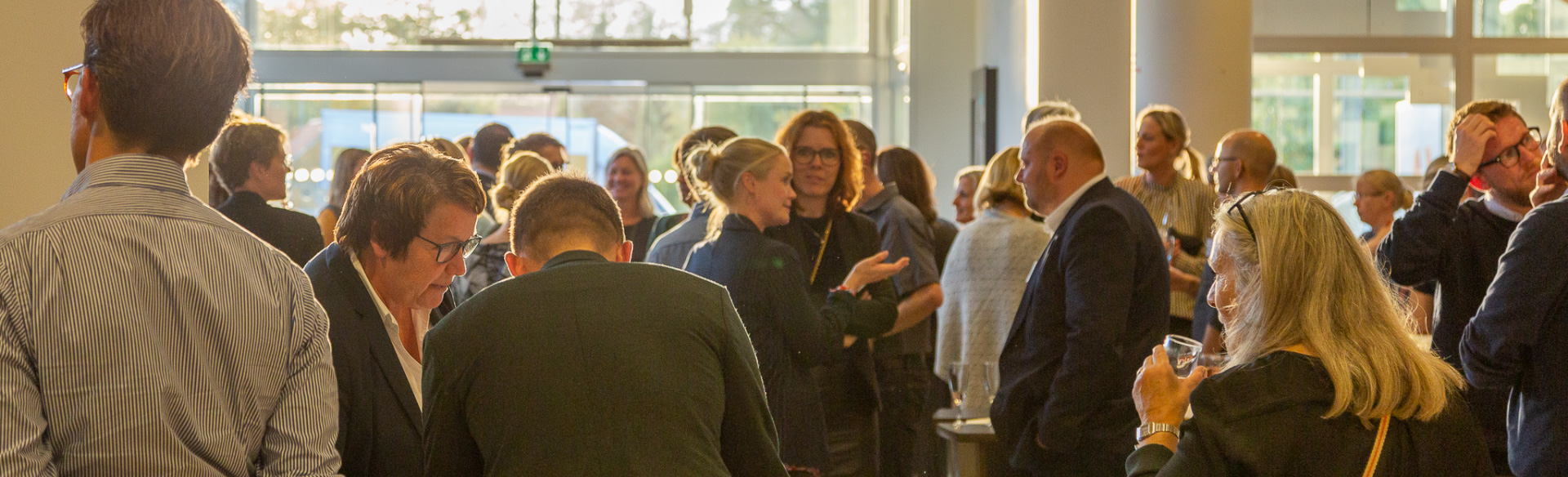 OPSAMLING OG OPFØLGNING

Blok 1: Kommunenavn Kommunens tilbud
	Er der noget der skal ændres? Skal vi henvise flere til tilbuddene? 

Blok 2: Kendskab til og information om tilbuddene
	Har vi ønsker til ændringer i, hvordan vi får viden om tilbuddene?  


Blok 3: Henvisningsprocedurer 
	Skal henvisningsprocedurerne ændres/justeres?
[Speaker Notes: Forslag til, hvad du kan sige:

De sidste 20 min. af mødet samler vi op på hovedpointerne fra mødet og træffer beslutning om, hvilke ændringer, I ønsker at foretage – i kommunen og i praksis, og hvordan vi konkret følger på det, vi aftaler.]
Opsamling og opfølgning i plenum (20 min.)
Opsamling: Gennemgå hovedpointerne fra mødet 
1: Skal der ændres i antallet af patienter, som vi henviser?
2: Skal der ændres i informationerne om tilbuddene?
3: Skal der ændres i procedurerne for, hvordan vi praktisk henviser?

Opfølgning: Hvordan skal vi følge op på dagens møde?
Hvad aftaler vi konkret at gøre efter mødet? I kommunen og i praksis?
Hvem gør hvad: Skal der fx arbejdes videre i KLU? 
Hvornår mødes vi igen/gentager spørgeskemaundersøgelsen/laver nye datatræk for at se en evt. udvikling?
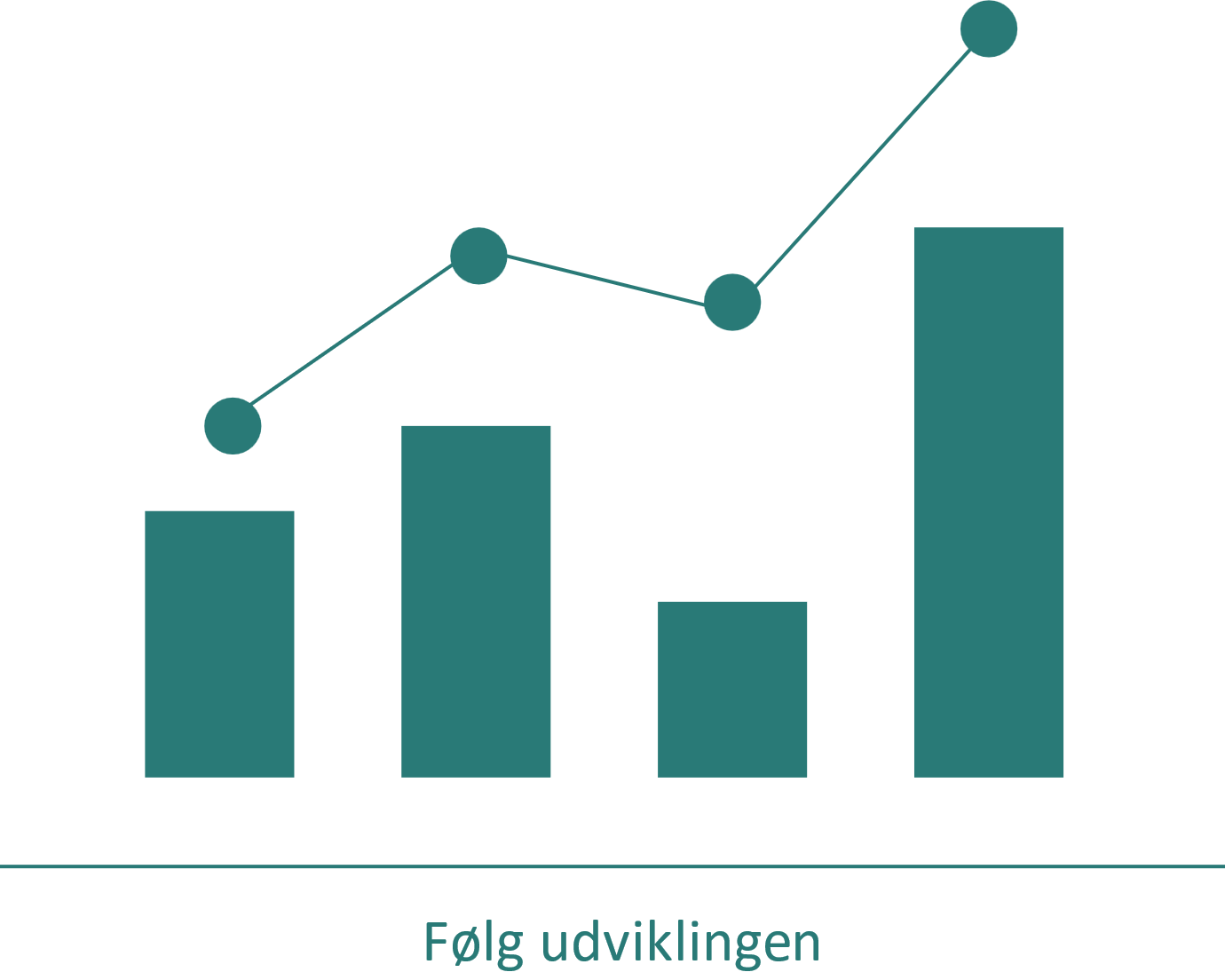 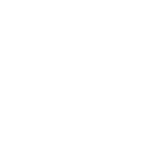 Notér aftaler
41
[Speaker Notes: Forklaring til slide:

Involver både kommunen og klyngens medlemmer til denne plenumdrøftelse. 

Husk at opsummer hovedpointerne til sidst. Hvad har I talt om?

Gå igennem de tre hovedspørgsmål fra dagens møde. Aftal med mødets referent, hvordan I opsummerer de hovedpointer, I er nået frem til. Skriv de vigtigste input op på en tavle, whiteboard eller flipover. 

Skal der laves konkrete aftaler for, at I kan indfri det? 

Til sidst besluttes, hvordan I vil følge op på emnet – fx ved at få foretaget en ny spørgeskemaundersøgelse, der sammenlignes med det fra mødet i dag.]
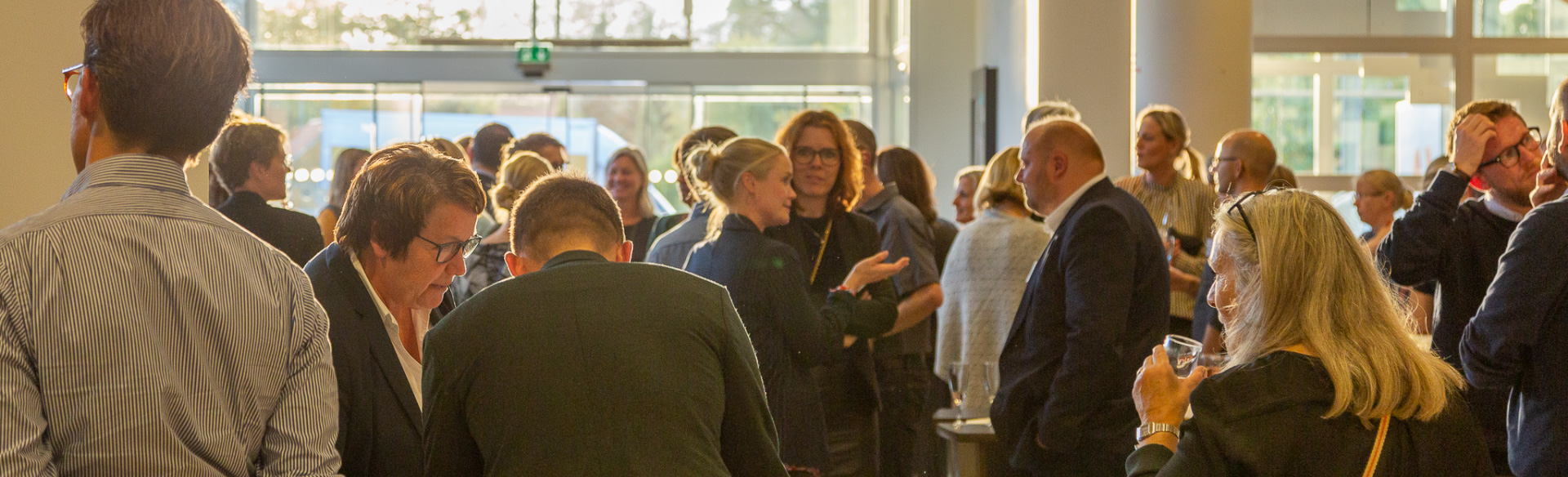 TAK FOR I DAG